BIMBINGAN PELAKSANAAN IBADAH UMROHOLEHH. MUZAMMIL
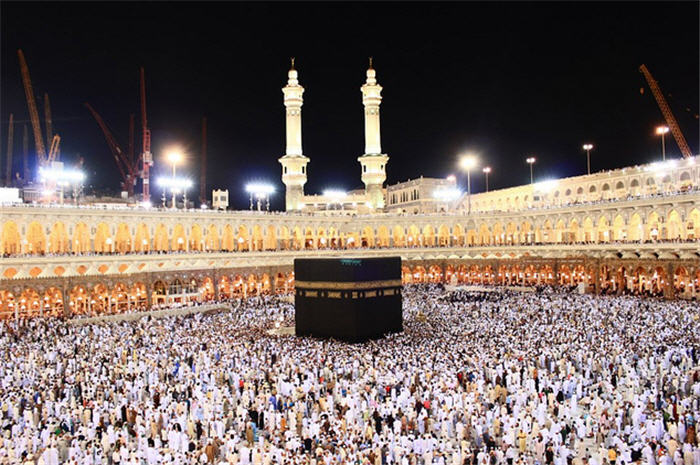 DASAR HUKUM
UU Nomor 13 tahun 2008.
Umroh dalam UU nomor 13 tahun 2008, secara khusus di bahas pada Bab XIII  pasal 43, 44, 45 dan 46, 
Dalam pasal 43 bahwa umroh dapat dilakukan  secara perorangan atau rombongan  melalui penyelenggara Perjalanan Ibadah Umroh (PPIU), sedangkan pasal 44 PPIU dilakukan oleh Pemerintah dan/biro Perjalanan Wisata yang ditetapkan oleh Menteri.
Biro Perjalanan Wisata (PT. Trevel Umroh harus mendapat ijin dari Menteri Agama).  
Bagi jema’ah haji mendapat keuntungan ganda dapat menjalankan ibadah haji dan umroh sekaligus.
DEFINISI/PENGERTIAN UMROH DAN HAJI
Definisi  Ibadah Umroh ialah, berkunjung ke Baitulloh untuk melaksanakan Thawaf, Sa’I dan mencukur/menggunting rambut (tahallul). 
Ibadah haji dan umroh merupakan 2 (dua) peribadatan yang masing2 berdiri sendiri, dengan demikian tidak setiap ibadah haji harus digabung dengan ibadah umroh.
Pengertian haji Tamattu’ adalah melakukan umroh lebih dahulu kemudian mengerjakan hajinya, cara ini di kenakan Dam nusuk.
Pengertian Haji Ifrod adalah melakukan haji saja, bagi yang akan umroh wajib/sunnat maka setelah menyelesaikan hajinya dapat melaksanakan umroh dengan miqot dari Tan’im, Ji’rona, Hudaibiyah dan tanah halal lainnya, cara ini tidak dikenakan Dam.
Pengertian Haji Qiron adalah mengerjakan haji dan umroh di dalam satu niat atau satu pekerjaan sekaligus, cara ini wajib membayar Dam nusuk, pelaksanaannya sama dengan haji Tamattu’.
SYARAT, RUKUN DAN WAJIB UMROH
SYARAT UMROH.
Islam
Baligh
Berakal sehat.
Merdeka (bukan budak)
Istithoah.
RUKUN UMROH.
Ihrom (niat)
Thawaf.
Sa’i.
Bercukur.
Tertib.
	Apabila meninggalkan salah satu rukun umroh, maka umrohnya tidak sah.
WAJIB UMROH..
Ihrom dari miqod.
Tidak melakukan perbuatan/hal-hal yang diharamkan pada waktu melakukan umroh, apabila meningggalkan wajib umroh maka wajib membayar dam.
HUKUM, WAKTU DAN PERJALANAN UMROH.
HUKUM UMROH 
 Ibadah haji dan Umroh adalah wajib bagi yang mampu dan dilaksanakan sekali seumur hidup.
Wa atimmul hajjah wal umrota lillah. (Al Baqorah 196 ).
WAKTU UMROH.
Ibadah Umroh dilakukan sepanjang tahun. Dan bisa dilakukan berkali-kali. 
Pemerintah Arab Saudi melarang/tidak mengeluarkan Visa kpd seseorang/PPIU menyelenggara Ibadah Umroh ketika masuk bulan Syawal, Dzulkoidah dan Dzulhijjah, dan Haram karena termasuk bulan-bulan haji, kecuali jema’ah haji.
PERJALANAN UMROH.
	Perjalanan Ibadah haji/Umroh dari Indonesia ke Arab Saudi ditempuh antara 9 – 10 jam.
Umroh ada 2 :
Umroh Wajib adalah umroh yang dilaksanakan pertama kali atau umroh yang dilakukan karena nazar.
Umroh sunnah adalah umroh yang dilaksanakan yang kedua dan seterusnya dan bukan nazar.

Pakaian Ihram.
Laki-laki dua helai kain yang tidak berjahit, satu helai dipakai untuk sarung dan satu helai untuk selendang.
Wanita pakaian biasa yang menutup aurat/seluruh tubuh kecuali telapak tangan dan bagian muka.
Apa saja yang dilarang selama keadaan ihram.
Laki-laki :
Memakai pakaian biasa.
Memakai kaos kaki atau sepatu yang menutupi mata kaki dan tumit.
Menutup kepala yang mekekat seperti topi,  peci atau sorban.

Wanita :
Menutup kedua telapak tangan dengan kaos tangan.
Menutup muka dengan cadar/masker.

Laki dan wanita :
Memakai wangi2 an kecuali yang sdh dipakai sebelumnya.
Memotong kuku dan mencukur rambut dan bulu badan.
Membunuh binatang dengan cara apapun, kecuali yang membahayakan.
Menikah, menikahkan, meminang wanita utk dinikahi.
Bercumbu atau bersetubuh.
Mencaci, bertengkar atau mengucapkan kata2 kotor.
Tempat-tempat miqot :
Di pesawat diatas qurnun manasil bagi jema’ah yang akan niat disana.
Di Jeddah Jema’ah Indonesia.
Bagi penduduk Mekkah atau yang sudah tinggal di Mekkah, miqot makani dari Tan’im, ji’rona, Hudaibiyah.

Macam-macam Thawaf :
Thawaf qudum.
Thawaf rukun (Ifadhoh dan Umroh)..
Thawaf sunnat.
Thawaf Wada’

Thawaf yang diikuti Sai.
Thawaf Ifadhah.
Thawaf Qudum bagi haji Ifrod dan qiron, dan ketika Thawaf ifadhah tidak perlu lagi sa’I
Thawaf Umroh.
SELAMA DI PESAWAT YANG DALAKUKAN JEMA’AH.
Ketika tiba waktu sholat jema’ah melaksanakan sholat
Jema’ah yang batal wudhu’nya harus berwudhu’ atau tayamum.
TATA CARA TAYAMUM DI PESAWAT 
Pertama seseorang menepuk kedua tangan ke kursi duduk depannya kemudian diusapkan ke mukanya,
Kemudian menepuk lagi disebelahnya dan usapkan tangan kiri ke tangan kanan sampai siku, dan tangan kiri ke tangan kiri sampai siku dan langsung melaksanakan sholat.
SHOLAT DI PESAWAT.
	Sholat jamak qosor takqim/ta’khir tergantung waktunya ( dhuhur dengan ashar, maghrib dengan isya’ dan sebaliknya) dalam posisi duduk.
MULAI NIAT IHROM UMROH/HAJI
NIAT IHRAM DIATAS PESAWAT.
	Setelah melintas diatas qornun masail crew pesawat akan mengumumkan bagi jema’ah yang akan berniat ihram segera dimulai, langsung baca talbiyah.
NIAT IHRAM DI JEDDAH.
	Setelah tiba di Jeddah jema’ah segera mandi ganti pakaian ihram, sholat sunnat dan niat ihram, dan langsung baca talbiyah.
PERJALANAN JEDDAH – MEKKAH 4 JAM.
Naik bus perombongan.
Baca talbiyah di pimpin ketua rombongan/regu.
PERJALANAN DARI HOTEL – MASJIDIL HARAM.
Naik bus sholawat.
Masuk masjidil haram lewat pintu yang ditentukan.
TATACARA PELAKSANAAN UMROH.
Berangkat ke masjidil haram terus mengumandangkan talbiyah Labbaika allohumma labbaik, labbaika la syariikalaka labbaik, innal hamda wan ni’mata laka wal mulka la syarika lak sampai masjidil haram.
Masuk Masjidil Haram mendahulukan kaki kanan sambil membaca doa masuk masjid “ Allohummaf tahlii abwaaba rohmatik. Dan doa melihat Ka’bah.
Kemudian menuju hajar aswad  lalu menghadapnya dan membaca “ Bismillahi Allohu Akbar, dan mengusapnya dengan tangan kanan kemudian menciumnya. Atau hanya memberi isyarat dg tangan kemudian mencium tangan.
Kemudian memulai Thawaf Umrah 7 putaran, putaran 1 – 3 berlari-lari kecil dan 4 – 7 berjalan biasa.
5. 	Selama Thowaf kalau bisa membaca doanya tapi kalau tidak hafal yang pendek saja, dan setiap tiba di rukun nyamani tangan diangkat membaca allohuakbar tanpa tangan dikecup terus baca “ Robbana… dan ketika tiba di Lurus hajar aswad angkat tangan baca Allohu akbar kecup. Sampai selesai.
Sholat sunnat dua rokaat di belakang maqam Ibrohim.
Dilanjutkan minum air zamzam dengan berdoa.

PELAKSANAAN SA’I.
Sa’I dimulai dari bukit shofa menuju ke bukit marwa 
 Dilaksanakan 7 kali putaran, 
Setiap tiba di tanda pilar hijau laki-laki melakukan lari-lari kecil wanita tidak sambil baca doa.
Dan berakhir di bukit marwa.
Setelah itu cukur rambut/tahallul
Apabila ada jema’ah mau melaksanakan umroh di luar haji, maka yang harus diperhatikan adalah Trevel yang akan dipilih harus jelas dan mempunyai ijin resmi dari Kementerian Agama RI.
Dirjen PHU mengeluarkan surat edaran tentang legalitas trevel umroh dengan prinsip 5 pasti .
Pastikan ijin trevel
Pastikan pesawatnya.
Pastikan Jadwalnya.
Pastikan Hotelnya.
Pastikan Visanya.
Kalau tidak ada 5 prinsip tersebut berarti trevel itu ilegal.
PRAKTEK UMROH OLEH JEMA’AH.